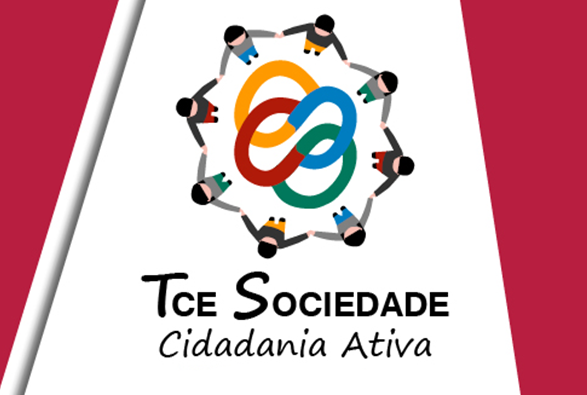 Atribuições e Responsabilidades dos Conselhos Municipais de Educação
PAULO GASTÃO PRETTO Auditor Fiscal de Controle Externo
Diretrizes do Nosso Encontro
O sistema de ensino
Os Conselhos Municipais de Educação, Alimentação Escolar e FUNDEB
Perfil dos membros dos Conselhos  Municipais
O papel do Conselho Municipal no seu Sistema de Ensino
O que é um sistema de ensino?
PARECER CEB 30/2000
Sistemas de ensino são o conjunto de campos de competências e atribuições voltadas para o desenvolvimento da educação escolar que se materializam em instituições, órgãos executivos e normativos, recursos e meios articulados pelo poder público competente, abertos ao regime de colaboração e respeitadas as normas gerais vigentes. 
Os municípios, pela Constituição de 1988, são sistemas de ensino.
Os sistemas de ensino
Sistema MUNICIPAL de ensino
É a organização legal dos elementos que se articulam para a efetiva concretização da autonomia do município, na área da educação.
O SME é composto basicamente pelos seguintes elementos:
• instituições públicas municipais de educação básica;
• instituições privada de educação infantil;
• secretaria municipal da educação;
• conselho municipal de educação (CME);
• conselho municipal do FUNDEF, o qual pode integrar o CME como Câmara;
• conselho municipal da alimentação escolar.
Cada sistema de ensino atua em função das necessidades e dos objetivos específicos de sua região (submetidos às diretrizes gerais da Educação Nacional) LDB Art. 18.
OS CONSELHOS E SEUS CONSELHEIROS
“O processo de construção de conselhos é extremamente variável e tem relação direta com o nível de organização da sociedade civil em cada um dos município brasileiros.” (RIBEIRO E GUEDES, 2001, p.68).
Índice de Desenvolvimento Municipal Sustentável (IDEMS)
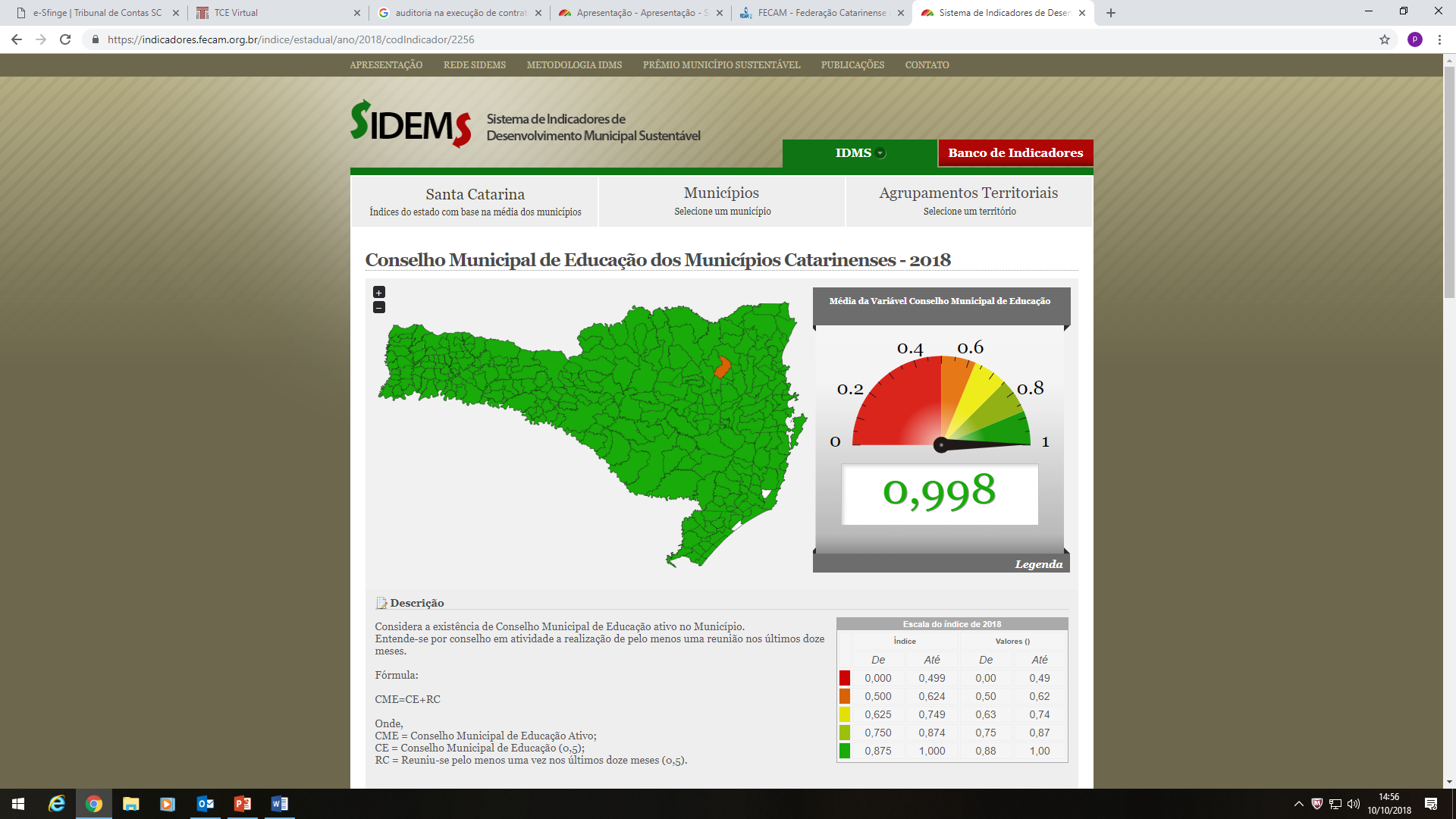 https://indicadores.fecam.org.br/indice/estadual/ano/2018
DIAGNÓSTICO DOS CONSELHOS EM PCP
Dos 295 Municípios, considerando as Contas de Prefeito apreciadas em 2017 e referentes a 2016:
25 não enviaram parecer do FUNDEB – 8,47%
58 não enviaram parecer do CMAE – 19,66%
Conselho Municipal de Educação
É o órgão do sistema responsável pela legislação educacional, que regulamenta, fiscaliza e propõe medidas para melhoria das políticas educacionais. 
É também um instrumento de ação social atendendo a demandas da sociedade quanto a transparência no uso dos recursos e a qualificação dos serviços públicos educacionais. 
A sociedade, representada no conselho, torna-se vigilante na defesa do direito de todos à educação de qualidade e na observância dos regulamentos e leis federais.
Conselho Municipal de Educação
O Conselho Municipal, em sintonia com as políticas nacional e estadual, deve estar aberto à participação das diversas tendências educacionais, o que o torna representativo entre os habitantes do município e perante os demais organismos de poder. 
O Conselho deve dividir com a população a preocupação com a educação municipal na busca de alternativas para os problemas existentes, evitando vínculos externos.
Quais as funções do CME?
Consultiva
Propositiva
Mobilizadora
Deliberativa
Normativa
Fiscalizadora
Funções do CME
Consultiva – Responder a consultas sobre credenciamento e leis educacionais e suas aplicações, submetidas a ele por entidades da sociedade pública ou civil (Secretaria Municipal da Educação, escolas, universidades, sindicatos, câmara municipal, Ministério Público), cidadão ou grupo de cidadãos.
Funções do CME
Propositiva – sugerir políticas de educação, sistemas de avaliação institucional, medidas para melhoria de fluxo e de rendimento escolar e propor cursos de capacitação para professores.
Funções do CME
Mobilizadora – estimular a sociedade no acompanhamento dos serviços educacionais; informá-la sobre as questões educacionais do município; tornar-se um espaço de reunião de esforços do executivo e da comunidade para melhoria da educação.
Funções do CME
Deliberativa – essa atribuição deverá ser definida na lei que cria o conselho, que pode, por exemplo, aprovar regimentos e estatutos; autorizar cursos, séries ou ciclos; e deliberar sobre os currículos propostos pela secretaria.
Funções do CME
Fiscalizadora – promover sindicâncias, solicitar esclarecimento dos responsáveis ao constatar irregularidades e denunciá-las aos órgãos competentes. (Secretaria Municipal de Educação, Ministério Público, Tribunal de Contas, Câmara dos Vereadores).
Funções do CME
Normativa – só é exercida quando existe o sistema de ensino próprio. Ele pode assim, elaborar normas complementares às nacionais em relação às diretrizes para regimento escolar, determinar critérios para acolhimento de alunos sem escolaridade e interpretar a legislação e as normas educacionais.
Alimentação Escolar
Programa Nacional de Alimentação Escolar 
e os Conselhos Municipais
Alimentação Escolar
O PNAE foi desenvolvido com a finalidade de atender as necessidades nutricionais dos alunos durante sua permanência na escola. 
Visa contribuir para o crescimento, o desenvolvimento, a aprendizagem e o rendimento escolar dos estudantes, bem como promover a formação de hábitos alimentares saudáveis.
Alimentação Escolar
O Conselho de Alimentação Escolar - CAE - é um órgão colegiado deliberativo de acompanhamento e assessoramento às Entidades Executoras do PNAE
Alimentação Escolar
Os conselhos foram criados como forma de institucionalizar a participação da sociedade, são constituídos por representantes da administração pública e da sociedade civil, prestadores de serviços, profissionais da área e usuários.
Conselho de Alimentação Escolar é responsável:
pelo controle social do PNAE 
acompanhar a aquisição dos produtos
qualidade da alimentação ofertada aos alunos
as condições higiênico-sanitárias do armazenamento,  e preparação a distribuição e o consumo
execução financeira e avaliação da prestação de contas e Parecer Conclusivo
Composição CAE
Pais de alunos Dois titulares e dois suplentes
Sociedade civil Dois titulares e dois suplentes
Trabalhadores da Educação e Discentes Dois titulares e dois suplentes
Poder Executivo Um titular e um suplente
Art. 18 da Lei Federal - n.11.947/2009
O FUNDEB
O normativo que instituiu o Fundeb (Lei n.º 11.494/2007) determinou a criação, mediante lei municipal, de um conselho social, cujo nome é Conselho de Acompanhamento e Controle Social do Fundeb.
O FUNDEB
Esse conselho tem como missão ajudar na tarefa de utilizar bem o dinheiro público, realizando o acompanhamento e controle social sobre a distribuição, a transferência, o planejamento e a aplicação dos recursos do Fundo.
O FUNDEB
Suas decisões são tomadas de forma independente, em assembleia geral, e registradas em atas e/ou resoluções, de maneira a garantir que não haja envolvimento político em suas deliberações.
Papel importantíssimo a ser desempenhado pelo Conselho é o incentivo à melhoria dos índices escolares propostos no Plano de Metas da Educação
O FUNDEB
No município, o conselho será composto pelo menos por 9 (nove) membros, art. 24, § 1º, IV e § 2º da Lei n.º 11.494/2007, sendo:
a) 2 (dois) representantes do Poder Executivo Municipal (Prefeitura), dos quais pelo menos 1(um) da Secretaria Municipal de Educação ou órgão educacional equivalente;
b) 1 (um) representante dos professores da educação básica pública;
c) 1 (um) representante dos diretores das escolas básicas públicas; 
d) 1 (um) representante dos servidores técnico-administrativos das escolas básicas públicas;
e) 2 (dois) representantes dos pais de alunos da educação básica pública;
f) 2 (dois) representantes dos estudantes da educação básica pública, um dos quais indicado pela entidade de estudantes secundaristas.
CARACTERISTICA DE CONSELHOS
É próprio dos Conselhos interpretar campos específicos da legislação e aplicar normas a situações específicas como meio de satisfazer um direito de cidadania.
O perfil adequado para os membros dos Conselhos  Municipais
O conselheiro deve ser um CONHECEDOR da legislação escolar visando garantir um direito da cidadania.
O conselheiro DEVE exercer sua função com profissionalismo.
O perfil adequado para os membros dos Conselhos  Municipais
Espera-se do Conselheiro estudos e investigações que o leve ao bom desempenho de suas funções.
Exige-se de um conselheiro as devidas condições que o tornem um sujeito apto tanto a velar pelo cumprimento das leis quanto a assegurar a participação da sociedade no aperfeiçoamento da educação nacional.
O perfil adequado para os membros dos Conselhos  Municipais
O conselheiro necessita de clareza tanto em relação aos aspectos legais quanto em relação à realidade dos fatores educacionais e sociais de sua comunidade. 
Isso exige estudo de situações e a busca de interpretações já existentes sobre determinado assunto para ir formando sua posição que será confrontada pela pluralidade dos outros membros.
As Funções Devem ser Pautadas
O que o Conselho deve fazer pelo seu Sistema de Ensino?
O Conselho pode promover fóruns, encontros e eventos assemelhados com a finalidade de prover estudos junto as escolas para que as mesmas possam construir seus projetos 
 Nada impede que ocorram consórcios municipais para estas promoções, reduzindo custos e compartilhando experiências
Os conselheiros devem ter conhecimento sobre a aplicação de recursos na área de educação.
A função fiscalizatória é vista como delicada, contudo devem ser objeto de ação dos Conselhos, com intuito de garantir, na forma da lei, o aprendizado. 
Entretanto, esta atividade deve figurar no final do rol de medidas como a construção de normas específicas, diálogos, reuniões e visitas in loco, orientação visando a correção de fatos irregulares.
Considerações Finais
Os autores Ribeiro e Guedes (2001) afirmam que há uma grande diferença entre os conselhos estabelecidos em lei e os conselhos verdadeiramente atuantes.
Considerações Finais
Deve ser evitada a formação dos conselhos apenas para referendar e legitimar as decisões do executivo municipal, no sentido de responder aos procedimentos de aprovação de contratos e prestações de contas exigidas nos convênios estabelecidos com os programas estaduais e federais para não perder recursos da Função Educação 
(SANTOS JUNIOR, AZEVEDO E RIBEIRO, 2004)
Considerações Finais
Outro importante entrave à participação social reside na falta de informação da população, pois segundo Oliveira (2004. p. 95) 
a informação é “[...] um elemento determinante para viabilizar a participação dos cidadãos no poder local”. 
Entretanto, Torres (2004) considera que a informação disponibilizada sobre as políticas públicas e utilização do erário são por vezes demasiadamente técnicas, impossibilitando compreensão por parte do cidadão comum.
LEI Nº 13.005, DE 25 DE JUNHO DE 2014
Aprova o Plano Nacional de Educação
Meta 19: assegurar condições, no prazo de 2 (dois) anos, para a efetivação da gestão democrática da educação, associada a critérios técnicos de mérito e desempenho e à consulta pública à comunidade escolar, no âmbito das escolas públicas, prevendo recursos e apoio técnico da União para tanto.
Estratégias:
19.1...
19.2. ampliar os programas de apoio e formação aos (às) conselheiros (as) dos conselhos de acompanhamento e controle social do Fundeb, dos conselhos de alimentação escolar, dos conselhos regionais e de outros e aos (às) representantes educacionais em demais conselhos de acompanhamento de políticas públicas, garantindo a esses colegiados recursos financeiros, espaço físico adequado, equipamentos e meios de transporte para visitas à rede escolar, com vistas ao bom desempenho de suas funções.
19.3...
19.4...
19.5. estimular a constituição e o fortalecimento de conselhos escolares e conselhos municipais de educação, como instrumentos de participação e fiscalização na gestão escolar e educacional, inclusive por meio de programas de formação de conselheiros, assegurando-se condições de funcionamento autônomo.
LEI Nº 16.794, DE 14 DE DEZEMBRO DE 2015 
Aprova o Plano Estadual de Educação (PEE)
Meta 18: Garantir em legislação específica, aprovada no âmbito do Estado e dos Municípios, condições para a efetivação da gestão democrática, na educação básica e superior públicas que evidencie o compromisso com o acesso, a permanência e o êxito na aprendizagem do estudante do Sistema Estadual de Ensino, no prazo de 1 (um) ano após a aprovação deste Plano. 
Estratégias: 
18.1 ... 
18.2 Criar e/ou consolidar fóruns decisórios de políticas públicas educacionais, conselhos municipais de educação, conselhos escolares ou equivalentes, Conselho de Acompanhamento e Controle Social do FUNDEB e Conselho de Alimentação Escolar (CAE), conselho de controle social envolvendo gestores públicos, trabalhadores da educação e organizações da sociedade civil, com representação paritária dos setores envolvidos com a educação e com as instituições educativas. 
18.3 ... 
18.4 Ampliar os programas de apoio e formação aos conselheiros de conselhos que tratem do acompanhamento e controle social do FUNDEB, da alimentação escolar e outros, providenciando recursos financeiros, espaço físico adequado, equipamentos e meios de transporte para visitas à rede escolar, com vistas ao bom desempenho de suas funções.
DOCUMENTO NORTEADOR ELABORADO PELO CONSELHO ESTADUAL DE EDUCAÇÃO

http://www.cee.sc.gov.br/index.php/downloads/eventos-cee/reuniao-do-cee-com-os-cmes/reuniao-curitibanos/1294-minuta-documento-norteador-setembromlm/file
REFERÊNCIAS
Cartilha para conselheiros do Programa Nacional de Alimentação Escolar (PNAE), Tribunal de Contas da União, 1. ed. Brasília : TCU, 2017
Orientações para acompanhamento das ações do Fundo de Manutenção e Desenvolvimento da Educação Básica e de Valorização dos Profissionais da Educação – ed. 2012 - Controladoria-Geral da União – CGU
Documento norteador elaborado pelo Conselho Estadual de Educação
Planos Nacional e Estadual de Educação
Manual do Conselho de Alimentação Escolar – CAE - MINISTÉRIO DA EDUCAÇÃO -FUNDO NACIONAL DE DESENVOLVIMENTO DA EDUCAÇÃO – FNDE
O papel dos Conselhos Municipais de Educação no sistema de ensino local - Prof. Dr. Francisco Soares Santos Filho (CEE-PI)
Controle democrático, descentralização e Reforma do Estado. Brasília: Paralelo 15, 2001. p.51-74.
SANTOS JÚNIOR, Governança democrática e poder local. Rio de Janeiro: Revan, 2004. p. 11-56
OLIVEIRA, Francisco Mesquita de. Participação cidadã: Novos conceitos e metodologias.
TORRES, Marcelo Douglas de Figueiredo. Estado, democracia e administração pública no Brasil. Rio de Janeiro